Transit Leadership Academy (MTTA)
Transit from the State
An update on the IMPROVE Act and Transit Initiatives at TDOT
March 21,  2018
TOKS OMISHAKIN, TDOT DEPUTY COMMISSIONER
[Speaker Notes: 1 year ago Gov Haslam went on a 15 city listening tour to discuss transportation needs across the state. 
 
TDOT has identified approximately $11 billion in needed projects
 
Governor is currently considering how we might fund those projects.
 
We are here today to continue the transportation conversation. 
 
Part of that conversation: making sure you know exactly how we spend our money and the challenges we are face 
 
We will show you how TDOT investments have directly impacted the state’s economy
 
Also look at some of our surrounding states – otherwise known as our competitors – are doing to raise revenue for transportation. 
 
We want some time getting feedback from you. 
 
I know you are all busy, and we appreciate you taking the time to join this conversation.
 
 
Most of you may know that TDOT’s budget is primarily made of federal and state gas taxes.
 
We first want to take a couple of minutes to show you exactly how and where our dollars are spent. (Video next)]
IMPROVE Act: Transportation
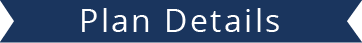 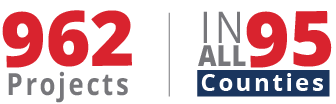 All projects complete, under construction, or under contract by 2030
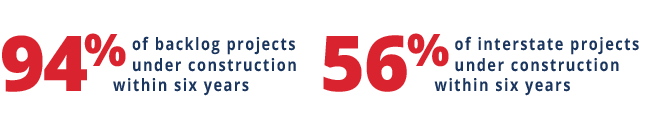 40% Increase for Local Transportation Needs
$35 M additional for cities
$70 M additional for counties
$245 M additional for state
IMPROVE Act: 962 Projects Improving 1,300 Miles of Tennessee Roads
IMPROVE Act FY 2018-20 – 3 Year Plan
IMPROVE Act: 962 Projects
3 Year Plan: 101 Projects

IMPROVE Act : 95 Counties
3 Year Plan : 40 Counties

IMPROVE Act : Urban vs. Rural (52%/48%)
3 Year Plan : Urban vs. Rural (67%/33%)

3 Year Plan
62 Backlog Project moving forward
38 New Start Projects

3 Year Plan(Miles per Region)
Region 1, 147.3 miles
Region 2, 159.7 miles
Region 3, 113.9 miles
Region 4, 81.7 miles
IMPROVE Act: Transportation
Local Option – Referendum
12 counties in TN eligible
Limited to 6 taxes (sales tax, business tax, car rental tax, hotel/motel tax, residential development tax and wheel tax).
Comptroller Review/Approval
TDOT Transit Program – Proportional increase (33% increase in state transit dollars)
Transit Plan Details
40% Increase for Local Transportation Needs
IMPROVE Act: Transportation
Statewide Mobility Transit Grant
Capital in nature (Bus stops, transit stations/facilities, buses, ITS projects, dedicated transit ways, etc.)
Statewide Transportation Network
Regional Connectivity (multi-county impact)
Economic Development goals (access to employment)
Balanced investments – large urban, small urban, and rural transit systems
Transit Plan Details
40% Increase for Local Transportation Needs
IMPROVE Act Local Option Opportunity
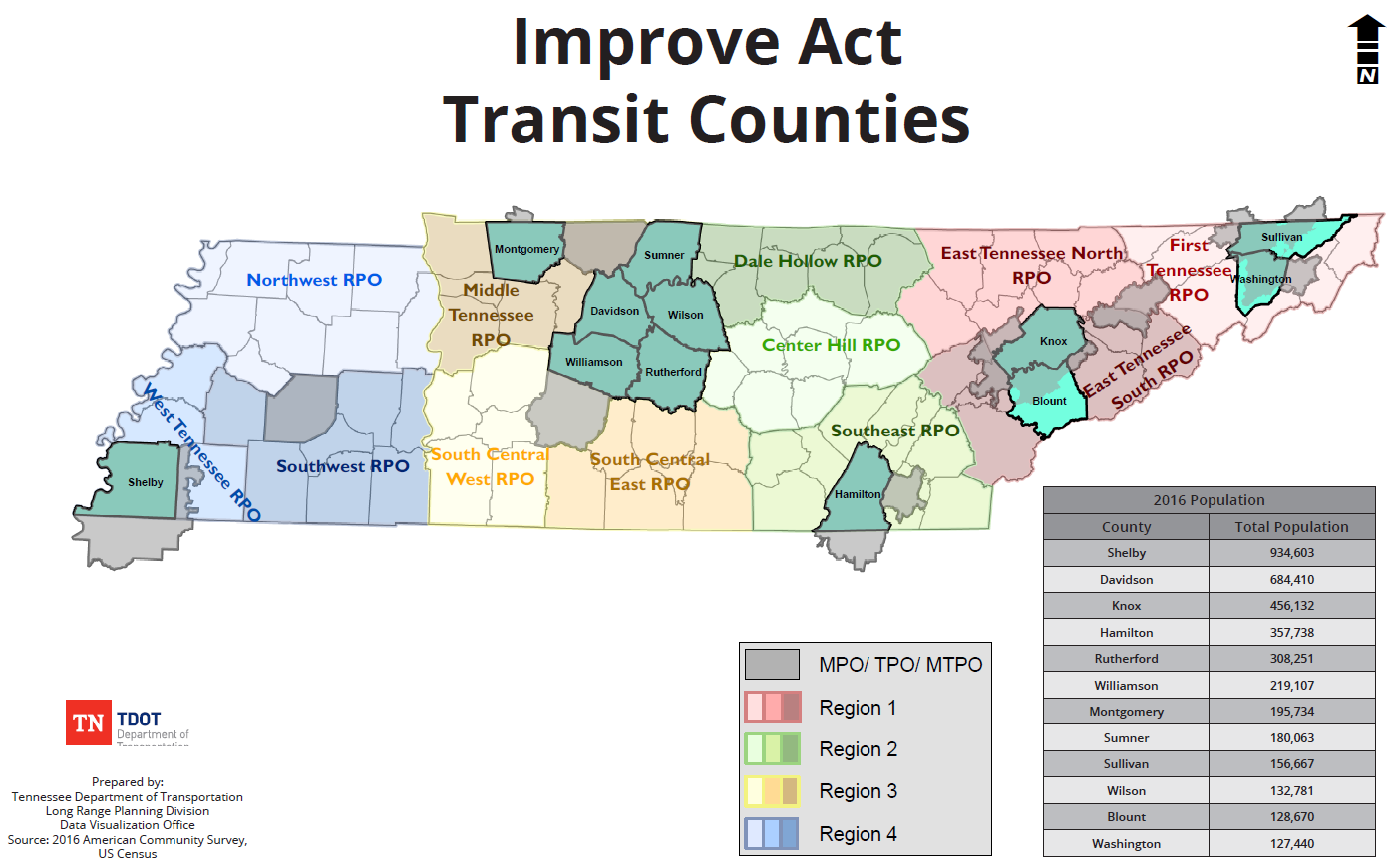 TDOT’s Role in Transit
Administer  the Federal Program (FTA)

Partner in Funding (Federal and State)
Partner in Planning and Projects     (Corridor Studies, Long Range Plans)
Lead Regional Transit programs (i.e. Swipe and Ride, Park and Ride)
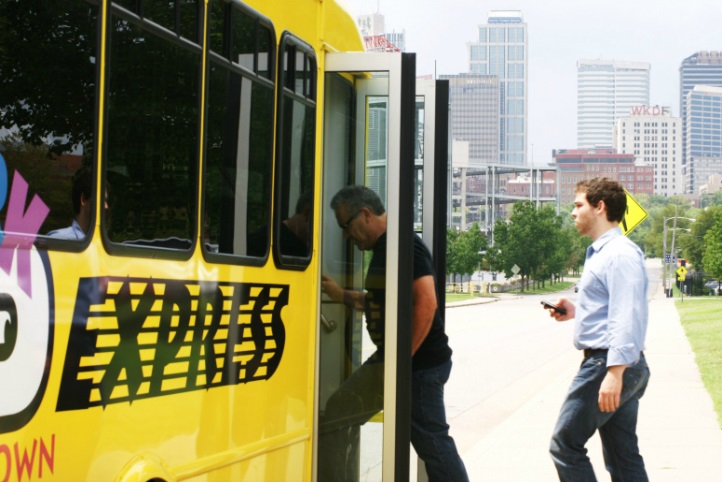 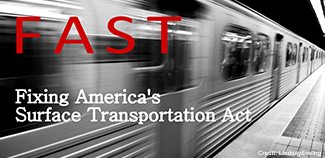 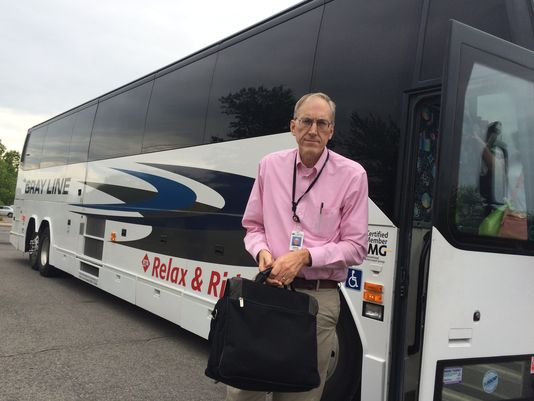 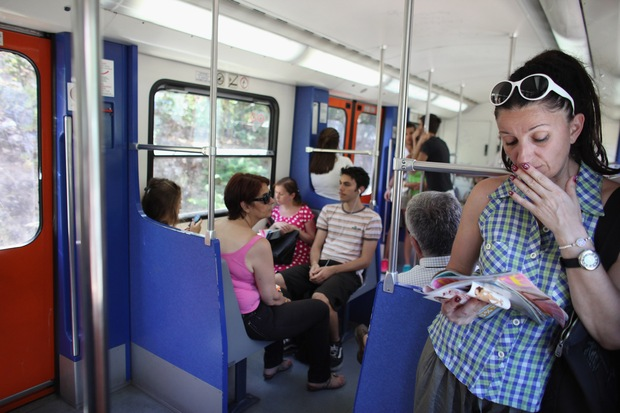 IMPROVE ACT AWARDS  SFY 2018
Moving Transit Forward
Regional Connectivity (Linkages to the major destinations, employment hubs)
Supportive Transit Infrastructure (Design, Policy)
2015 Tennessee Transit Study (Existing and Future needs, Performance Measures)
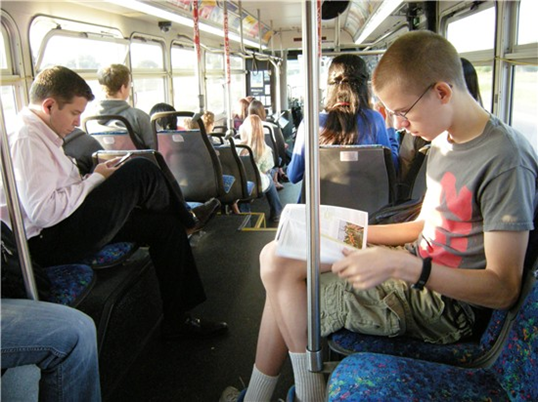 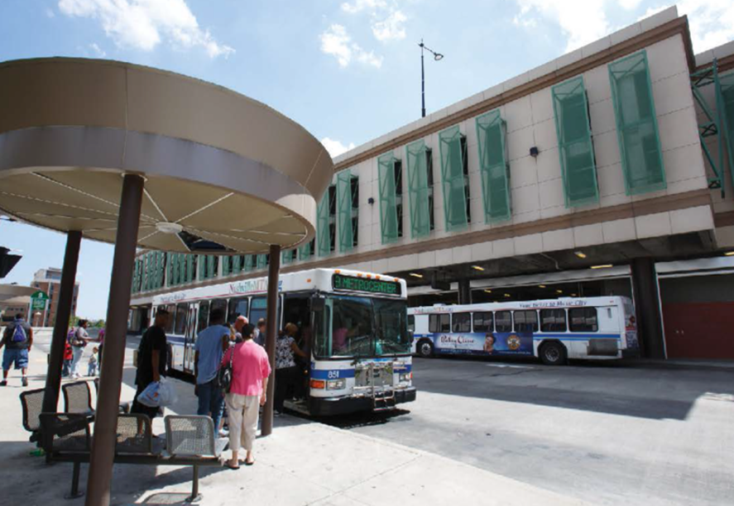 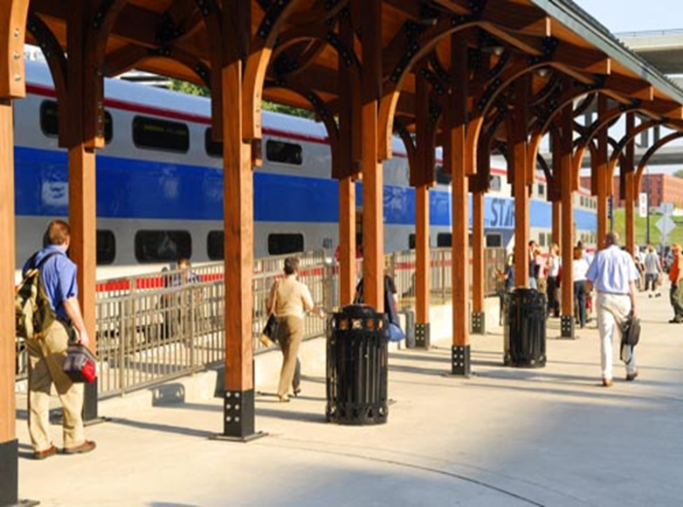 Tennessee Growth
INCREASE  IN TOTAL  JOB  GROWTH BY  REGION - 2015 TO 2040
Upper
Cu	nd
Tri Cities
42%
Middle Tennessee
59%
mberla
34%
East  Tennessee
44%
Northwest
22%
South  Central
29%
Southwest
29%
Delta
42%
Southeast
28%
Increase in Job Growth
POPULATION GROWTH - 2015 TO  2040
IF NO CHANGES ARE MADE IN  FUNDING, THE NUMBER OF  TRANSIT TRIPS PER PERSON IN THE STATE OF TENNESSEE WILL  BE CUT IN HALF BY THE YEAR  2035.
5
Tennessee TRANSIT Gaps
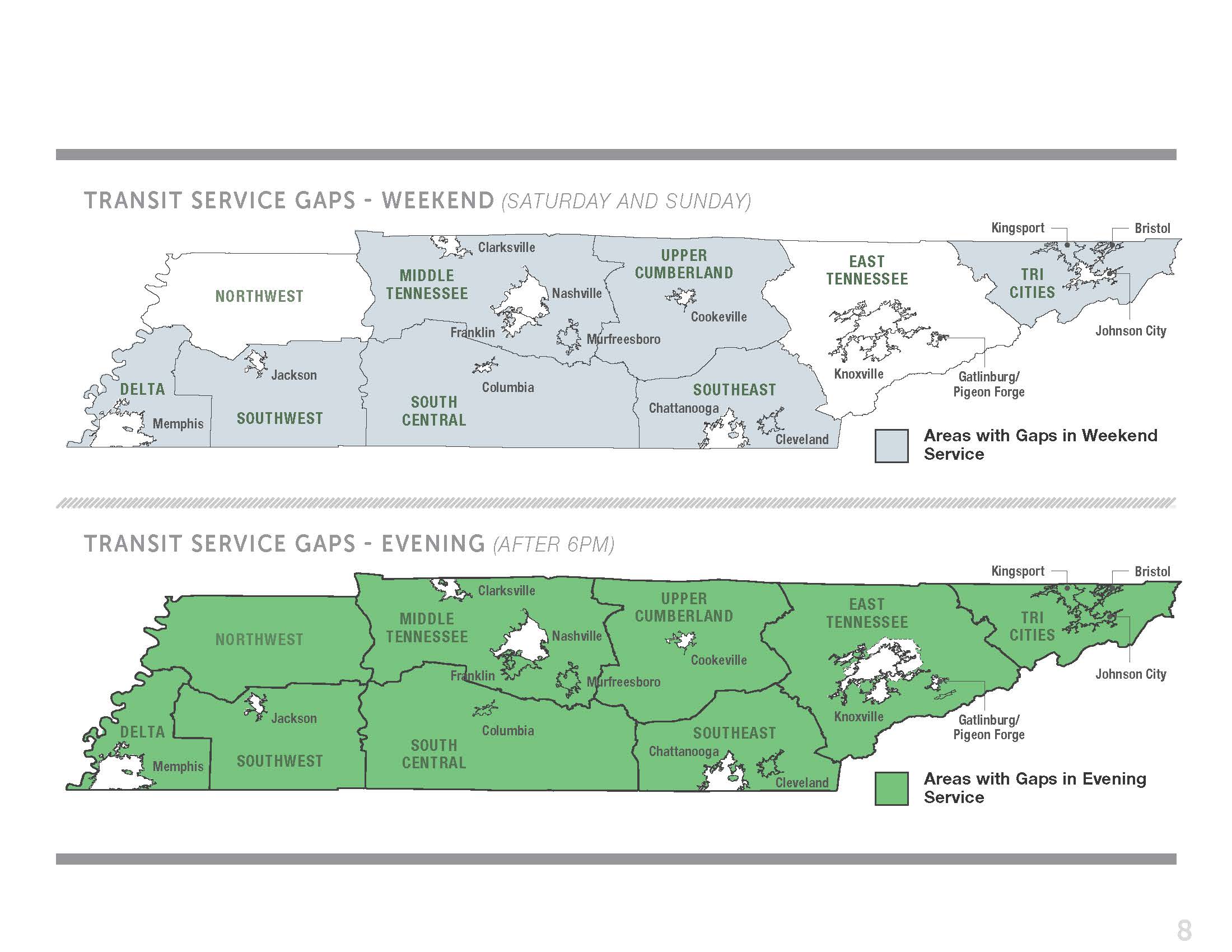 RURAL FOCUSED NEED
URBAN FOCUSED NEED
NASHVILLE
KNOXVILLE
CONGESTION IN TENNESSEE IN 2010
Congestion
CONGESTION IN TENNESSEE IN 2040
TRANSIT DEPENDENCY INDEX
Incomplete Data  Low
Medium  High
Congestion
MEMPHIS	CHATTANOOGA

TRANSIT DEPENDENCY INDEX
The Transit Dependency Index considers demographic data and is  most useful to assess “safety net” transportation need. Those needing  those types of transportation services include the population over
65; carless households; population living in poverty; and population  under 65 with a disability. It does not address where transit need is  determined by other “push” factors, such as congestion, a wish for a  community to improve or maintain its “quality of life” by introducing a  robust transit system, or other environmental considerations.
TRANSPORTATION CAPACITY DEFICIENCY  INDEX
The Transportation Capacity Deficiency Index addresses issues of  congestion and pollution. Together, the combination of both indices  highlight the need in both rural and urban areas to create more transit  options for the citizens of Tennessee.
9
Rank
Partners
Residents
Elected Officials
Maintaining Existing
Maintaining Existing
Maintaining Existing
Highways
Highways
Highways
1
Relieving Congestion
Relieving Congestion
Building New Highways
2
Addressing Commercial Truck Traffic
Building New Highways
Relieving Congestion
3
Expanding Public
Expanding Public
Expanding Public
Transportation
Transportation
Transportation
4
Addressing CommercialTruck Traffic
Addressing Mobility Needs
Adding Shoulders
for Seniors
5
Top 5 Transportation Priorities for               TN  Over the Next 25 Years By Group
Commercial Truck Traffic
Commercial Truck Traffic
A total of 2,729 surveys were completed;  response rate of nearly 35%
   A total of  454 Partner surveys were completed; response rate of slightly over 50%
   A total of  333 Elected Official surveys were completed; response rate of  62%
   2013-2014 Statewide Customer Service Survey - TDOT
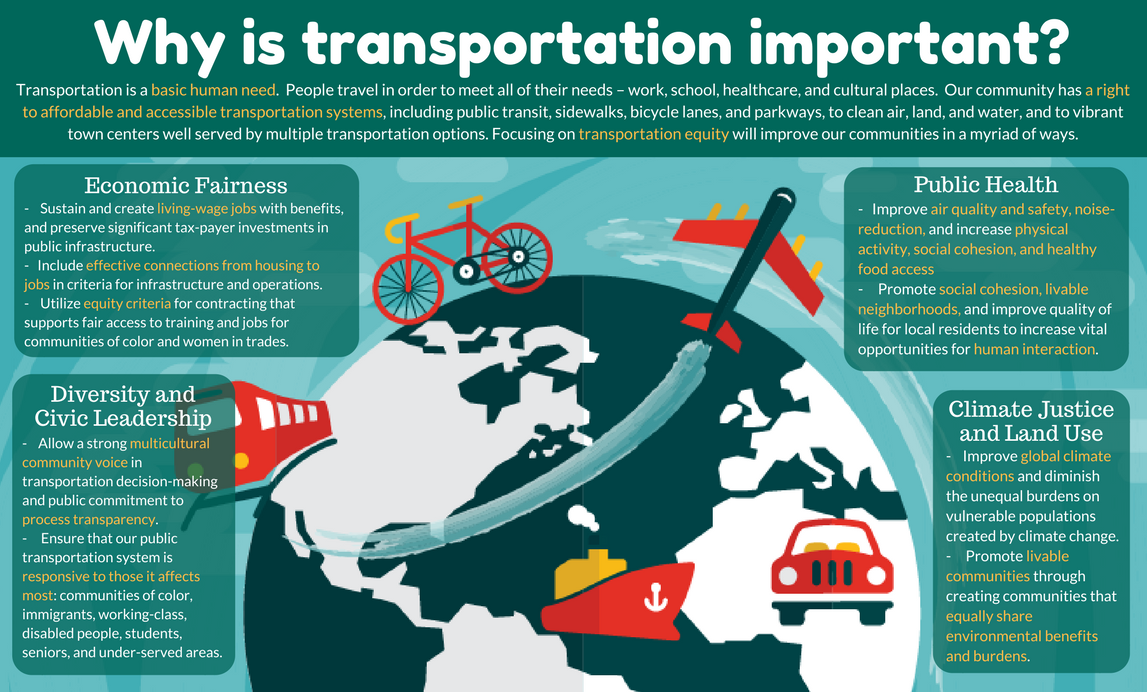 Transit Leadership Academy (MTTA)
Transit from the State
An update on the Improve Act and Transit Initiatives at TDOT
March 21,  2018
TOKS OMISHAKIN, TDOT DEPUTY COMMISSIONER
[Speaker Notes: 1 year ago Gov Haslam went on a 15 city listening tour to discuss transportation needs across the state. 
 
TDOT has identified approximately $11 billion in needed projects
 
Governor is currently considering how we might fund those projects.
 
We are here today to continue the transportation conversation. 
 
Part of that conversation: making sure you know exactly how we spend our money and the challenges we are face 
 
We will show you how TDOT investments have directly impacted the state’s economy
 
Also look at some of our surrounding states – otherwise known as our competitors – are doing to raise revenue for transportation. 
 
We want some time getting feedback from you. 
 
I know you are all busy, and we appreciate you taking the time to join this conversation.
 
 
Most of you may know that TDOT’s budget is primarily made of federal and state gas taxes.
 
We first want to take a couple of minutes to show you exactly how and where our dollars are spent. (Video next)]